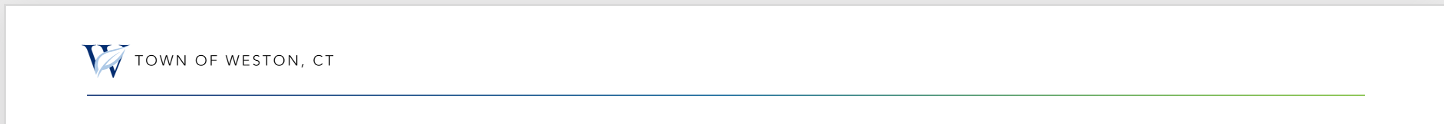 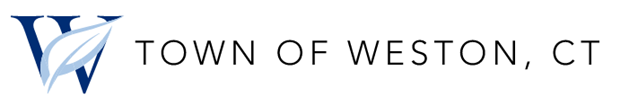 Board of Selectmen’s Proposed Budget

Fiscal Year 2024-25
Proposed by the Board of Selectmen on 3/12/24
Summary
Key Factors
Revaluation Year with 38.40% growth in our Grand list.
1.65% net increase, total budget $77,156,121, as compared to the FY 2023-24 budget. 
Net Increase + Grand List growth of 38.40%, = mill rate of 24.28. 
Tax rate decrease of 26.56% vs the 2023-24 mill rate of 33.06. 
Average annual real estate tax increase = $920, or $76.67 increase per month. 
Average home value increase = 42.1% (does not include car tax reduction of 28% per car).
Focus 
Keep our community safe & make lives better for our residents through provision of essential services. 
Fund items critical to the functioning of Town government and long-term growth; always focusing on addressing the diverse needs of our residents. 
Target Areas: Town Infrastructure and facilities, Safety Initiatives, Our Community, Our Employees, Our Schools.
Challenges
Recognizing that the Budget is more than numbers.
Setting priorities and striking a balance to address competing needs.
Responding to external pressures pushing Weston AND internal pressures over local priorities.
Preparing for, and being aware of, the future.
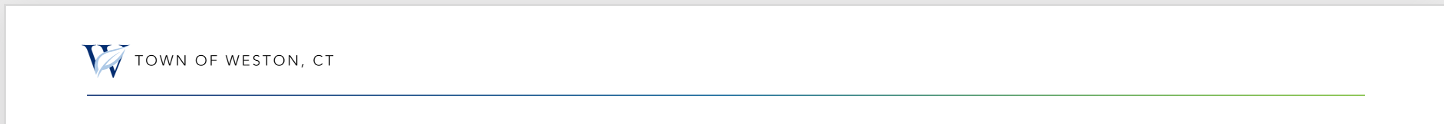 2
Impact
Value of a Mill
One Mill = $3,177,800

To impact the Mill Rate 
$31,778 in cuts reduces the mill rate by 0.01 mills
For Average Taxpayer, 0.01 mill reduction will result in $0.59 cents per month

Impacts on Budget 
A $159,000 cut in Town Operating Budget = ~1% reduction in the Town Operating Budget. 

A $159,000 cut reduces mill rate from 24.28 to 24.23, which is $3 less dollars in real estate taxes per month for the average home per year. (and does not reflect the additional reduction in car taxes)
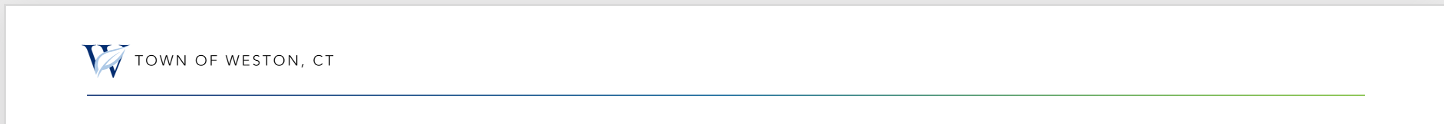 3
Budget Goals
Rise to the occasion and meet the needs of our residents, while keeping tax impact low.
Invest wisely in a Weston that is thriving and growing. 
Repair our crumbling facilities and infrastructure. 
Serve the community better by focusing on the human capital and department needs.
Advance practical funding options to pay for our deteriorating roads. 
Devote resources into planning and compliance as part of a long-term capital plan. 
Appreciate the exceptional grand list growth (38.4%) and that home values soared,    
   making Weston a desirable place to live. 
Enable a low mill rate by keeping the net budget low.
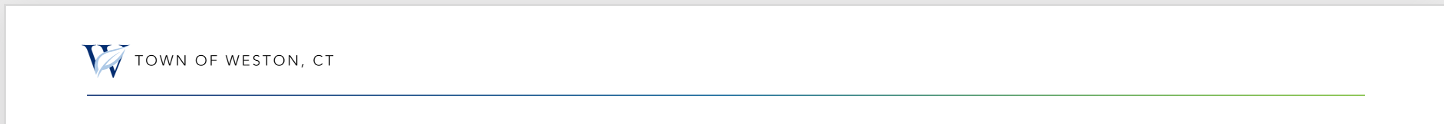 4
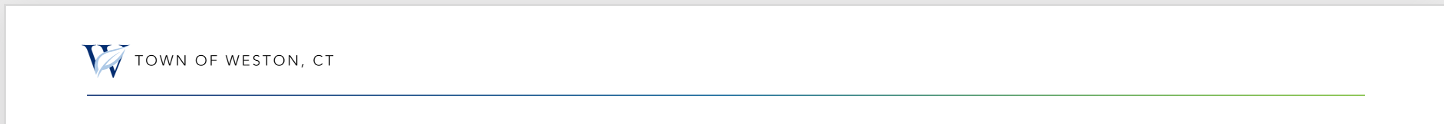 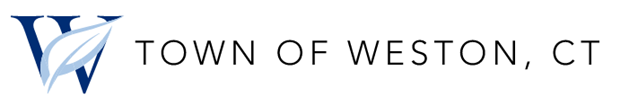 Budget Context: Current FY
Forecast
5
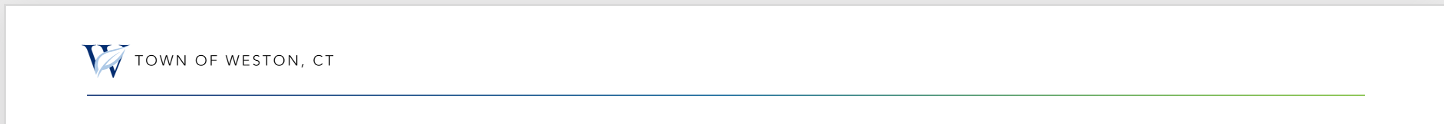 Projected Fund Balance | Revenue Projections
4
[Speaker Notes: Revenue up due to pending tax sale and real estate conveyance fees. We began 6/30 balance at 22.7%]
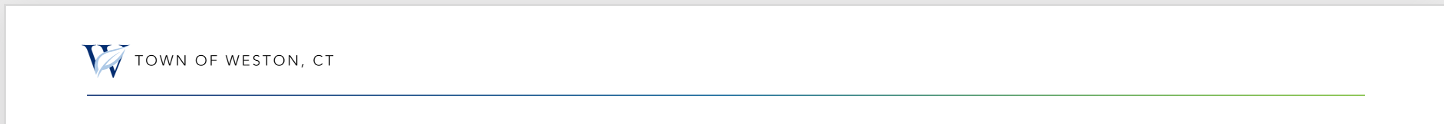 Fund Balance History & Forecast
           (Fund balance at end of fiscal Year)
7
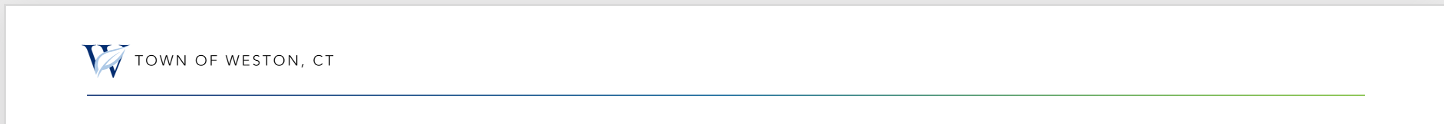 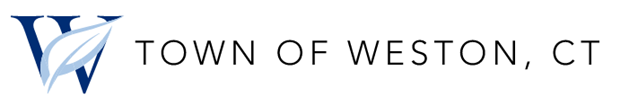 Economic &

 Fiscal Data
8
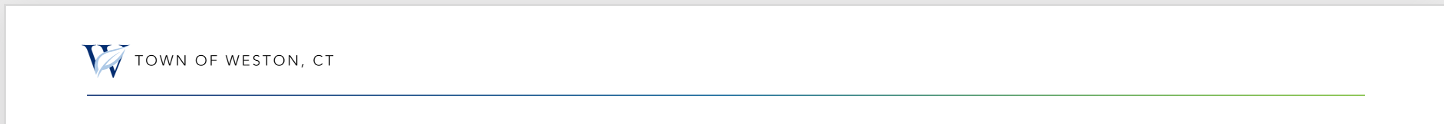 Town of Weston Economic 
Snapshot
New Home Construction
Additions and Remodeling
9
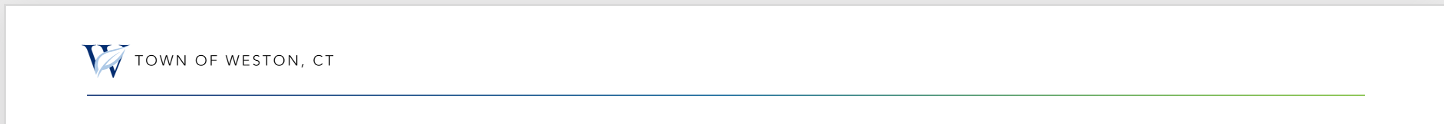 Weston Grand List History (Assessor filed)
10
* Indicates Revaluation Year
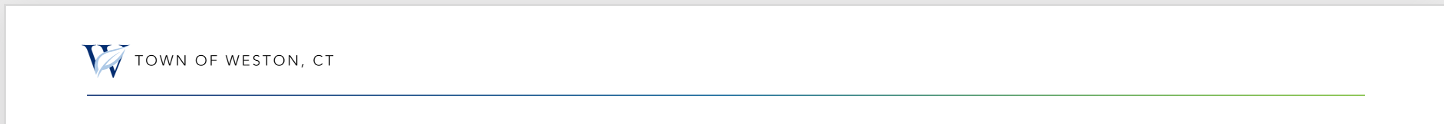 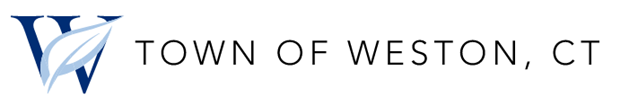 Highlights of the
 
Proposed Budget
11
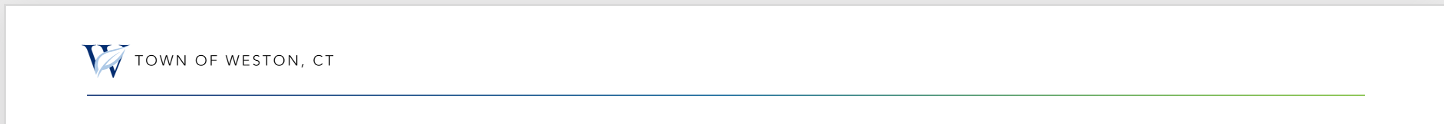 Proposed Budget: In Context10 Year Increases of theBOS Operating budget
12
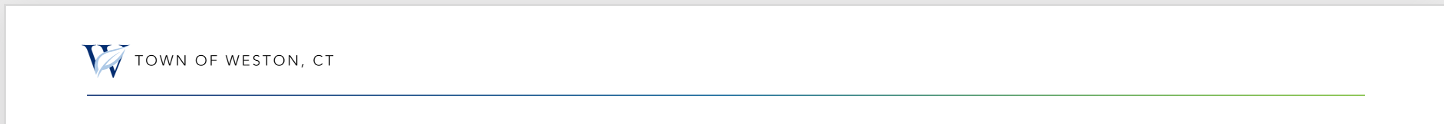 BOS OPERATING BUDGET of $16,053,436Proposed Expenditures
77% of Expenditures are related to Human Capital
13
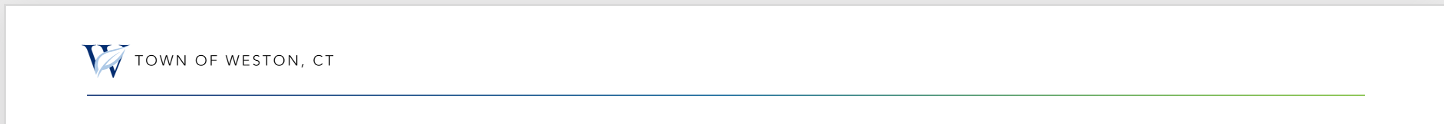 BOS OPERATING BUDGET of $16,053,436Proposed Increases by Category
14
* Note: Increase total comes to $683,880 (Summer Paving has been moved to Capital)
Personnel History (FTE)
15
FY23/24 to FY 24/25 FTE change from 72.32 to 77.7
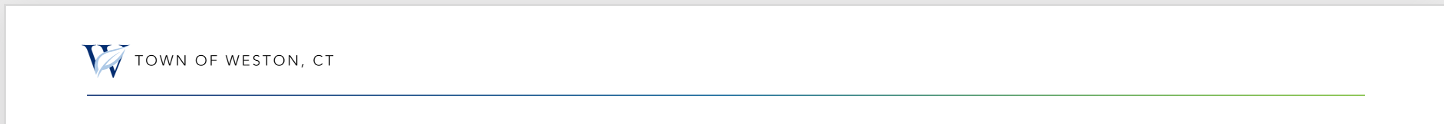 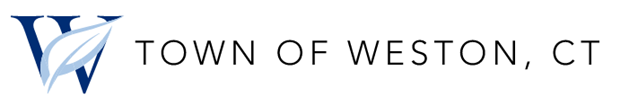 Proposed Expenditures: 
Capital Improvements
17
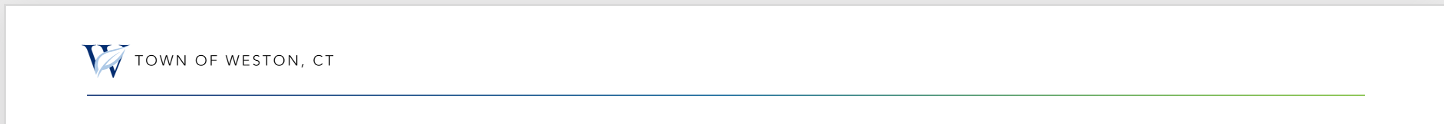 Proposed Expenditures: Town Capital ImprovementsFunding Request Categories
18
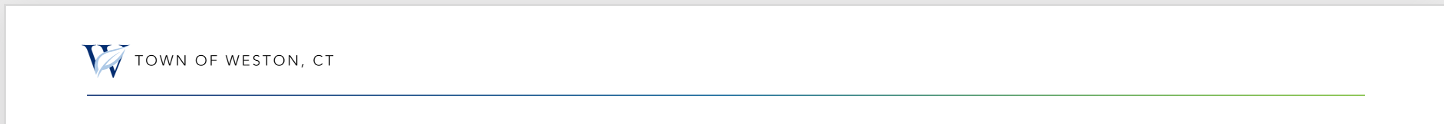 Capital Budgets for BOS & BOEFunding Request of $4,486,248
On-going need for critical investments
High priority items included in the 5 Year Capital Plan 
$3,269,760 BOS (excludes paving)  +  $1,526,500 BOE
$4.6 million is also reflected for Paving in the BOS capital gross number, offset by equal amount due to anticipated financing for these expenses
Offsets include $310,012 from close out of prior capital balances and Michaels Way bridge
** Since BOS Approved Capital Budget, we have identified approximately $266,000 in Capital Offsets from Projects that have been completed.
19
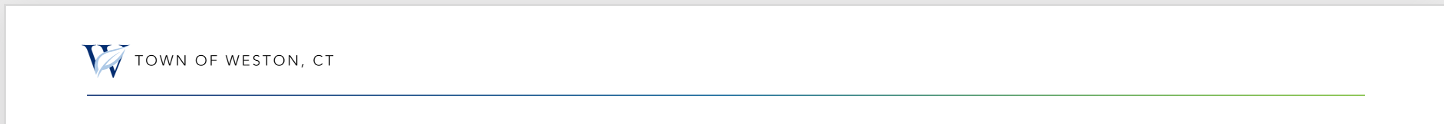 Capital Improvements: 
Multi-year Road Improvement Plan
Road Surface Rating (RSR) is a numerical rating index (0-100) which is used to describe the general condition of a roadway segment.  This analysis was done for the Town of Weston by the Beta Group in July of 2019; an investment plan was developed to achieve an RSR of 70 in four years.  The database was reviewed in October of 2023 with the results shown in the table (work continues with Beta Group to verify those results).

Analysis of approximately 82 miles of town roads revealed that the weighted average (by road mileage) RSR for Weston is 66 with 37% of the roads requiring either major or minor rehabilitation at a cost estimate of $12.45m to address all current road conditions.
A multi-year approach is required to address the outstanding road issues (to achieve an average RSR of 70 (and beyond if recommended).  Road conditions were organized into RSR bands to develop a prioritization of the paving work to be done and a multi-year plan is proposed to address the outstanding road issues.

By prioritizing the roads requiring major and minor rehabilitation in the next year, we can achieve an RSR rating 70 with an investment of $4.6m;  an additional investment of $3.0m in 2025 is estimated to bring our roads to an average RSR of 77 which puts the Town in a position where a disciplined road maintenance plan going forward will require modest funds to keep our roads in good to excellent condition.

In the proposed budget is is recommended that the town finances most of the funds needed to address the near-term critical paving needs.
20
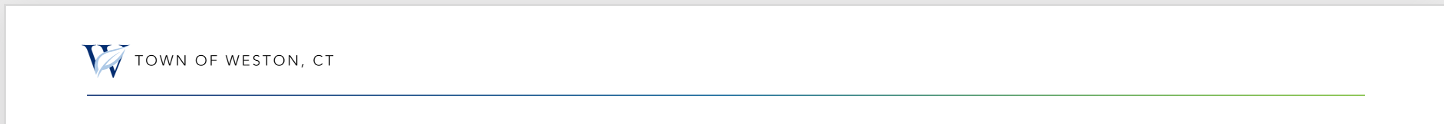 Capital Improvements History
Note:  Amounts show gross capital budgets and do not reflect offsets from special funds or grants.  Town amount for FY 24/25 does not include $4.6 million for paving
21
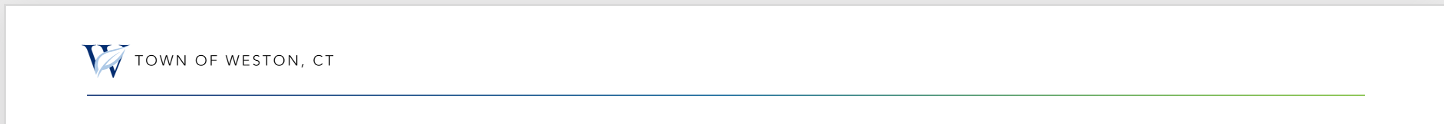 Funding Current Capital Projects: Grants vs. Matches
Weston Center Intersection & Pedestrian Safety Improvements
Town Center Pedestrian Improvements Project Design
Lyons Plain Rd Pavement Réhabilitation	
Valley Forge Rd Pavement Rehabilitation Design 
Weston Town Hall Basement Restorations	
FY23 STEAP Project - Solar at DPW	
Drinking Water System Improvements – “Booster Treatment Station” Design
Ravenwood Water System Renovation
Davis Hill Rd/River Rd Bridge Rehabilitation
Michael’s Way Bridge Replacement	
Dog Park 	
EV Chargers at DPW		
Pickle Ball Courts		
Solar Farm at Transfer Station
Land Mobile Radio Project

** List only includes current projects and were funded when shovel ready through grants
22
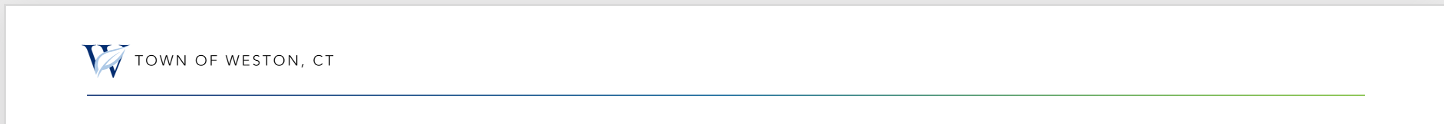 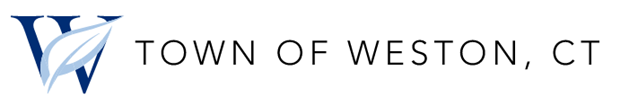 Total Expenditures
23
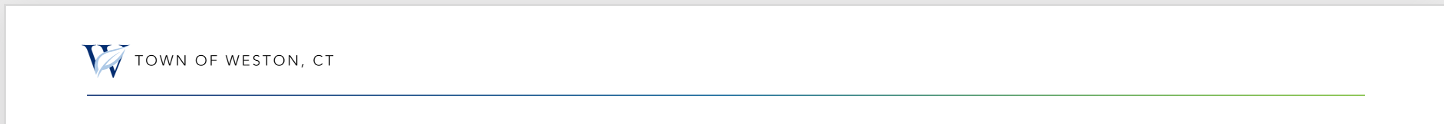 Town and School Expenditures for FY25
Total Town = 24.0%
Total School = 76.0%
Note: Capital amounts do not reflect proposed offset from prior close outs.
24
[Speaker Notes: I updated this page]
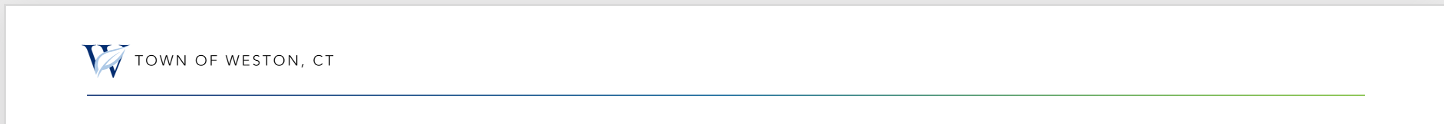 Debt Service as % of Total Gross Budget
Note:  FY 2023a reflects budgeted debt service after applying Fromson Strassler offset of $1,143,750.
25
[Speaker Notes: I double checked this page and it is accurate.]
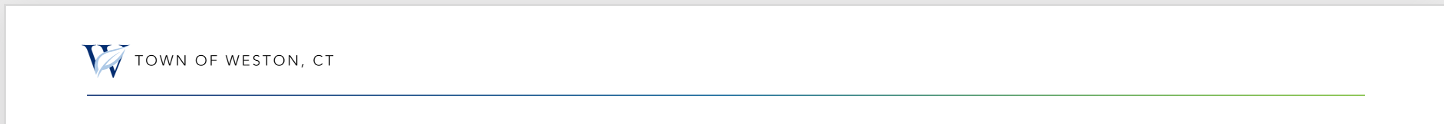 BUDGET AND MILL RATE HISTORY
26
26
Note: FY24 Total Net Budget increase was 1,270,290 or a 1.70%
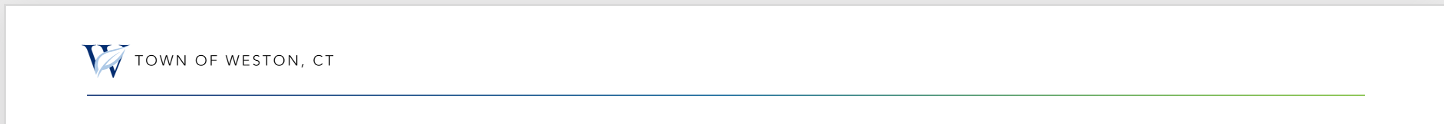 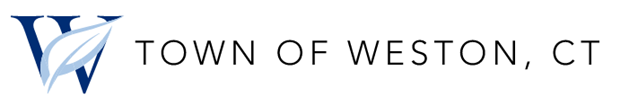 Town Revenues
27
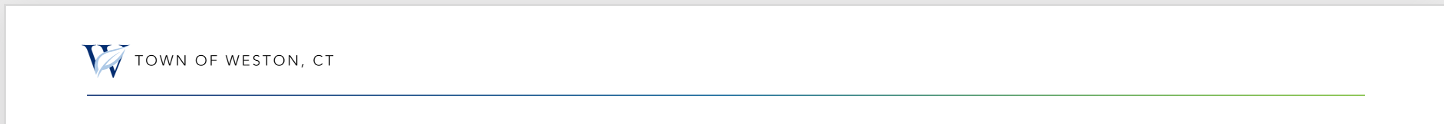 Town Revenue Outlook
Increases: Investment Income by $265k as short-term yields remain above 5%, Building permits and Town Clerk fees up by $110k in aggregate, ** Investment Income Adjustment after BOS approved the budget of an increase of $475K on 3/12 (4.25% a full % point under where we are at)
Decreases: $50k in delinquent taxes & interest based on trend, $125k in the Supplemental Automobile Levy reflecting lower mill rate
Tax collection rate assumption remains at 98.3%
Due to the impact of revaluation, grand list growth is 38.4%.
28
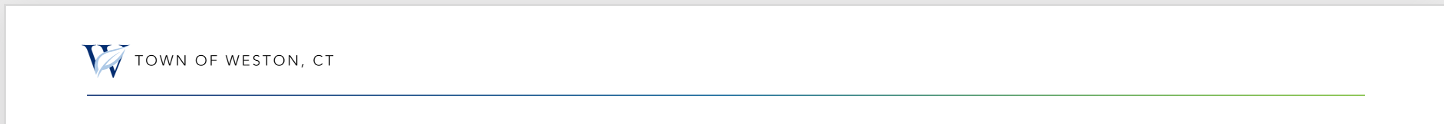 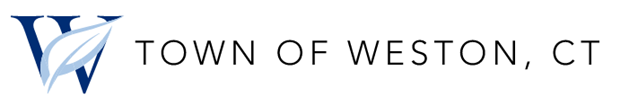 Funding the Budget 

FY24-25 Mill Rate
29
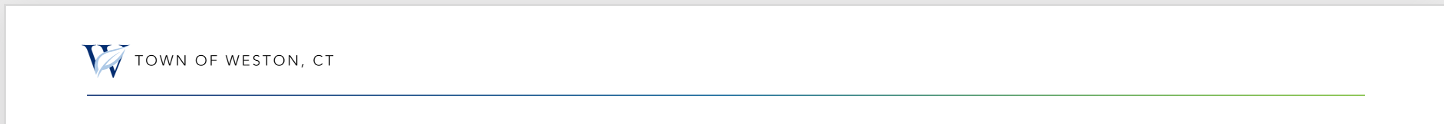 Mill Rate History (percent increase/decrease)
30
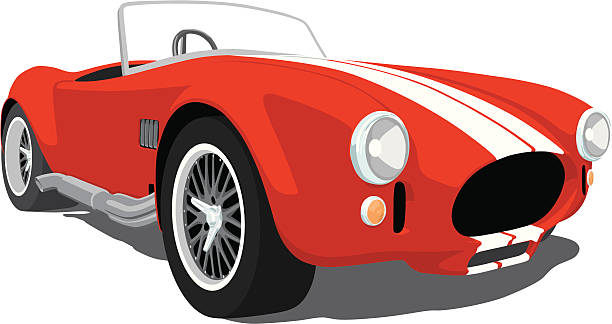 Revaluation Impact on Motor Vehicle Taxes
Most residents would experience a DECREASE in their motor vehicle taxes due to a decrease in the mill rate.
2022-Average Assessment 
$18,140 x 32.46 = $589
2023-Average Assessment 
$17,560 x 24.24 = $425
Average Decrease is 28% less in taxes
MILL RATE IMPACT ON AVERAGE HOME INCREASE FOR TAXES FY 24/25 (including cars)(MILL RATE OF 24.28)
** Net Impact: $8/month and $66/month increase.
32
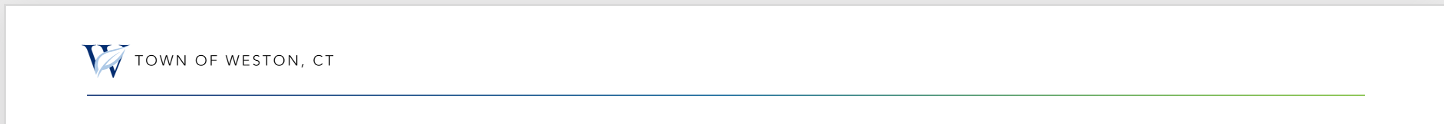 Final Thoughts
Rate adjustments up and down to the State Pension Plan, Health Insurance Costs and other Insurance costs are forthcoming and changed after the BOS voted to transmit the budget. 

This budget looks forward and is grounded in providing the best services and efficiencies possible and recognizing that Weston is growing, changing and we need to invest wisely and not continue to defer our human capital, infrastructure, and facilities needs. 

I look forward to working with you on this budget and continuing to move Weston forward.
Additional Adjustments include: $475,000 in Investment Income Offset, $266,000 Capital Offsets, OPEB Contribution Adjustments by BOF Offset, Pension increase $95,000, Health Insurance Offset $22,000)
33
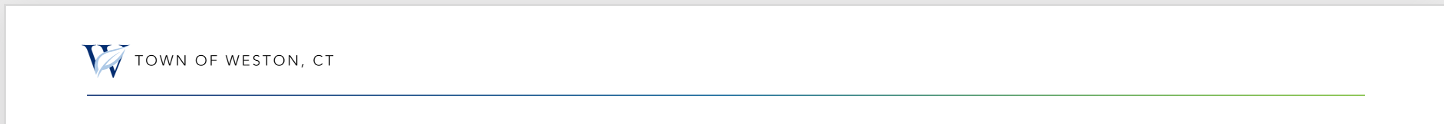 QUESTIONS
?
34